PHY 712 Electrodynamics
9-9:50 AM  MWF  Olin 105

Plan for Lecture 12:
Start reading  Chapter 5
Magnetostatics
Vector potential
Example: current loop
02/12/2018
PHY 712  Spring 2018 -- Lecture 12
1
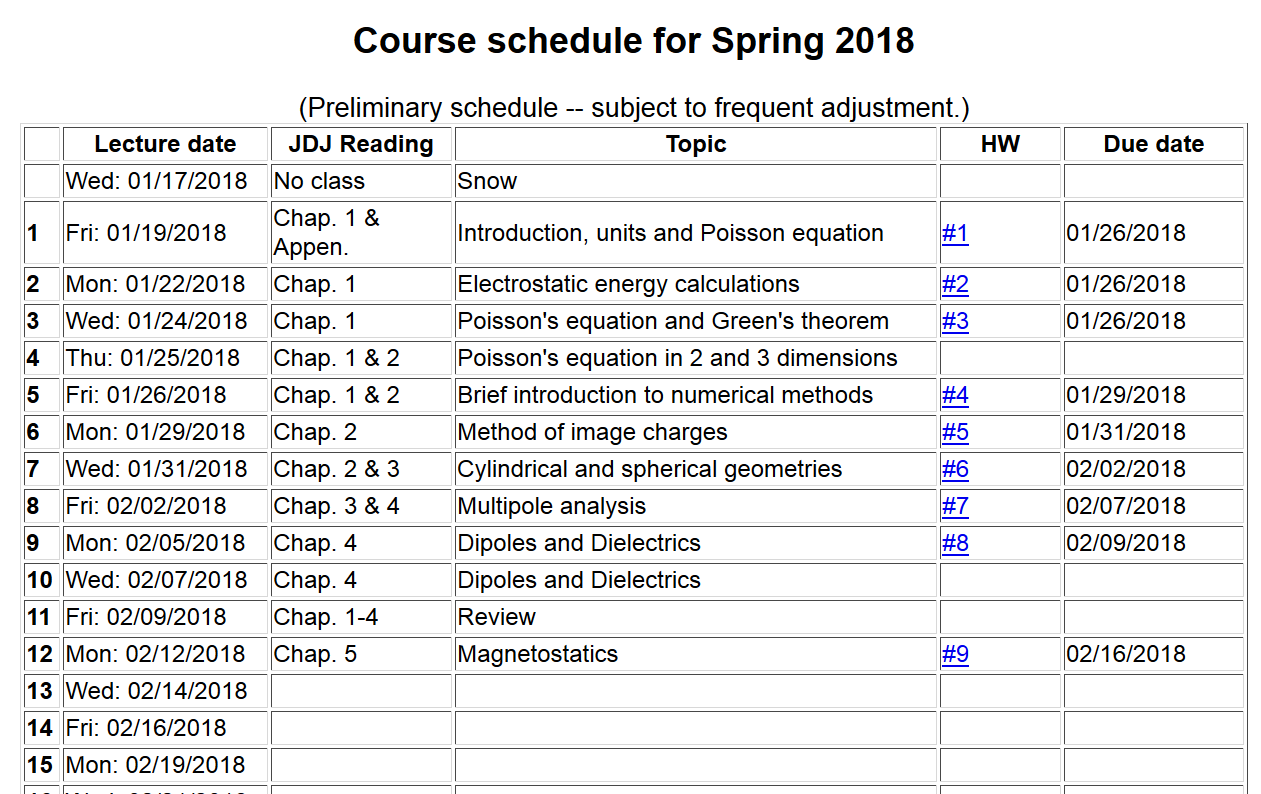 02/12/2018
PHY 712  Spring 2018 -- Lecture 12
2
Magnetostatics 
          
Magnetic flux density or magnetic induction field B
Steady state (constant in time) current density J
y
qi
vi
ri
x
02/12/2018
PHY 712  Spring 2018 -- Lecture 12
3
Comparison of electrostatics and magnetostatics
02/12/2018
PHY 712  Spring 2018 -- Lecture 12
4
Alternative forms magnetostatic equations
02/12/2018
PHY 712  Spring 2018 -- Lecture 12
5
Alternative forms magnetostatic equations -- continued
02/12/2018
PHY 712  Spring 2018 -- Lecture 12
6
Differential forms of magnetostatic equations:
Magnetostatic vector potential
02/12/2018
PHY 712  Spring 2018 -- Lecture 12
7
Non uniqueness of the magnetostatic vector potential
02/12/2018
PHY 712  Spring 2018 -- Lecture 12
8
Differential form of Ampere’s law in terms of vector potential:
02/12/2018
PHY 712  Spring 2018 -- Lecture 12
9
Magnetostatics example:   current loop
r
z
y
x
02/12/2018
PHY 712  Spring 2018 -- Lecture 12
10
Magnetostatics example:   current loop -- continued
02/12/2018
PHY 712  Spring 2018 -- Lecture 12
11
Magnetostatics example:   current loop -- continued
02/12/2018
PHY 712  Spring 2018 -- Lecture 12
12
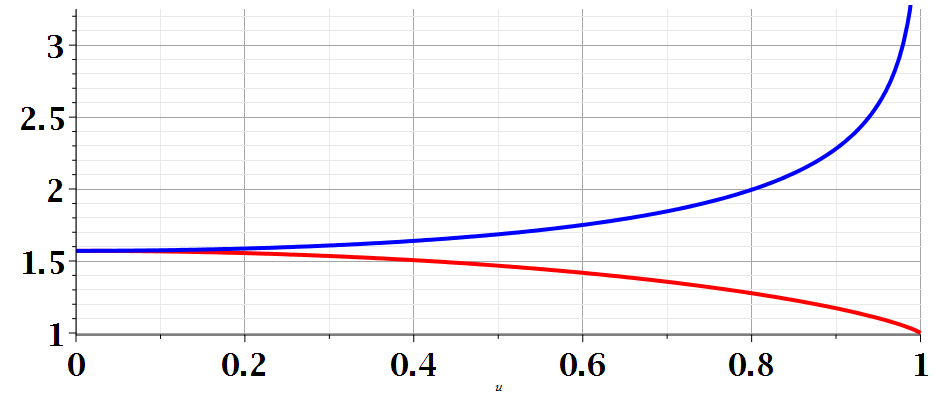 m
02/12/2018
PHY 712  Spring 2018 -- Lecture 12
13
Magnetostatics example:   current loop -- continued
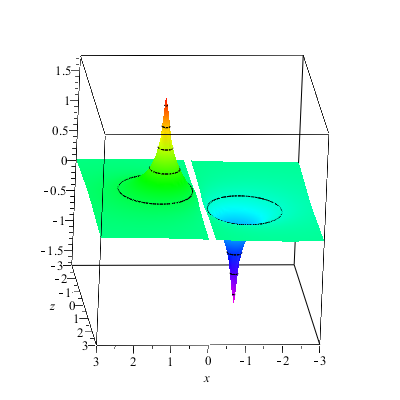 Ay(x,z)
02/12/2018
PHY 712  Spring 2018 -- Lecture 12
14
Magnetostatics example:   current loop -- continued
Evaluation for special cases
02/12/2018
PHY 712  Spring 2018 -- Lecture 12
15
Evaluation for special case  k2  0
02/12/2018
PHY 712  Spring 2018 -- Lecture 12
16
Evaluation for special case  k2  0
02/12/2018
PHY 712  Spring 2018 -- Lecture 12
17
Magnetostatics example:   current loop -- continued
02/12/2018
PHY 712  Spring 2018 -- Lecture 12
18
Other examples of current density sources:
02/12/2018
PHY 712  Spring 2018 -- Lecture 12
19
Magnetic vector potential for this case:
02/12/2018
PHY 712  Spring 2018 -- Lecture 12
20